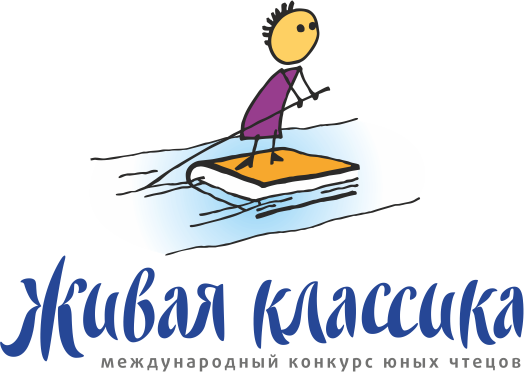 МАОУ «Новоатьяловская СОШ»
Филиал «Ивановская СОШ»
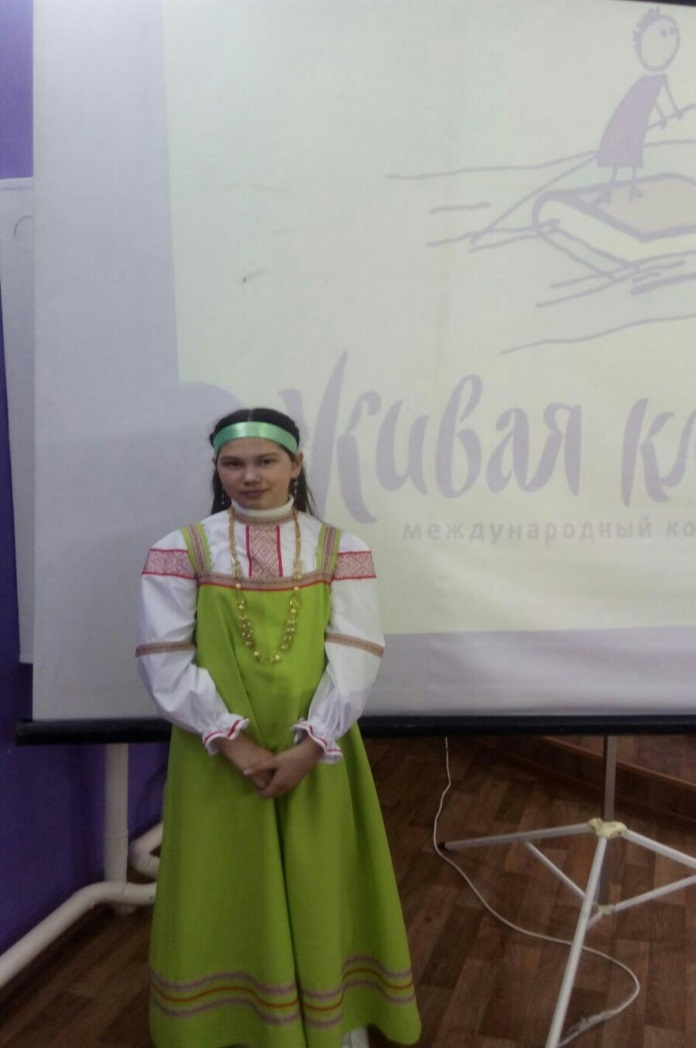 Филиал Бердюгинская СОШ
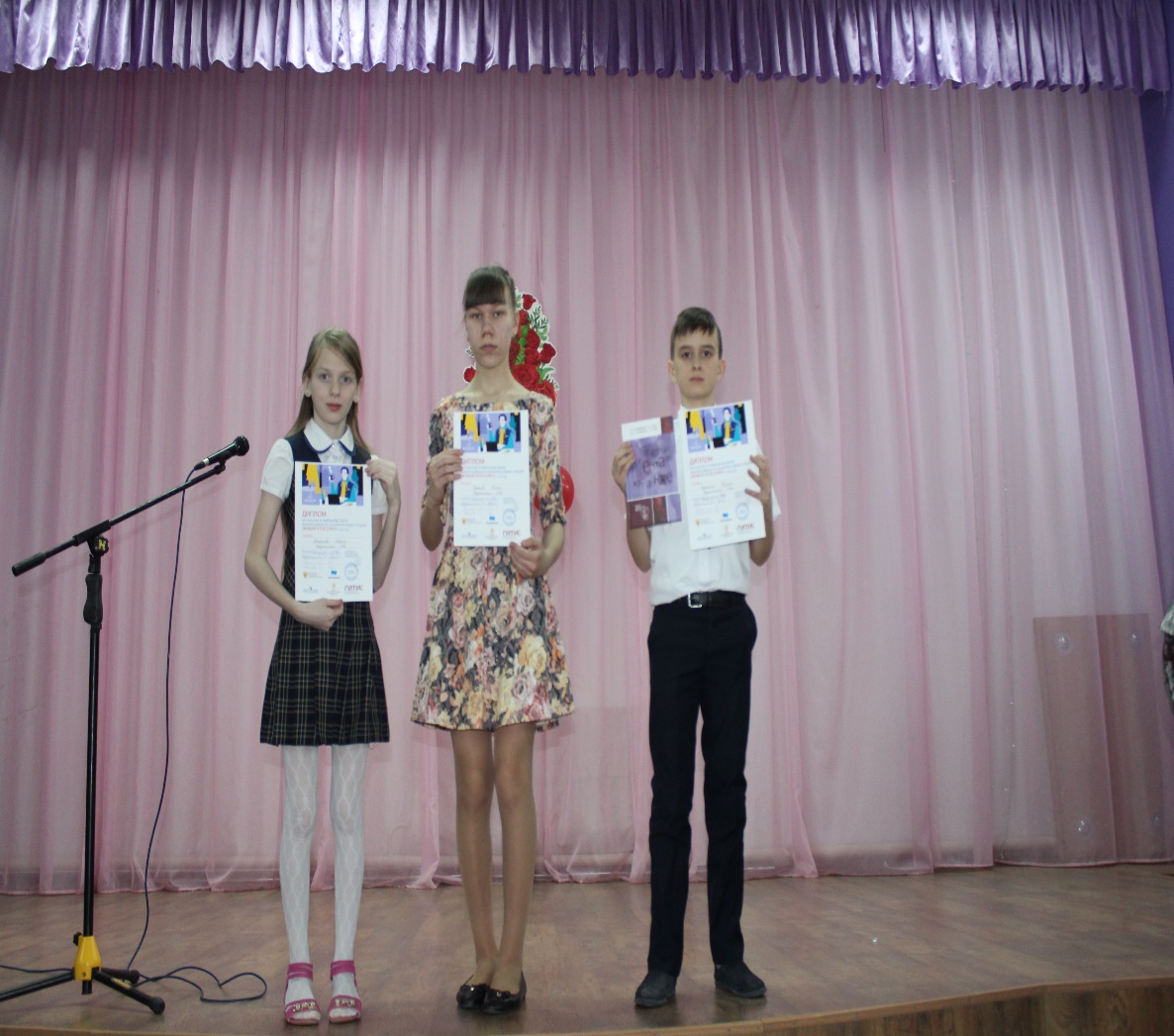 Филиал Старокавдыкская СОШ
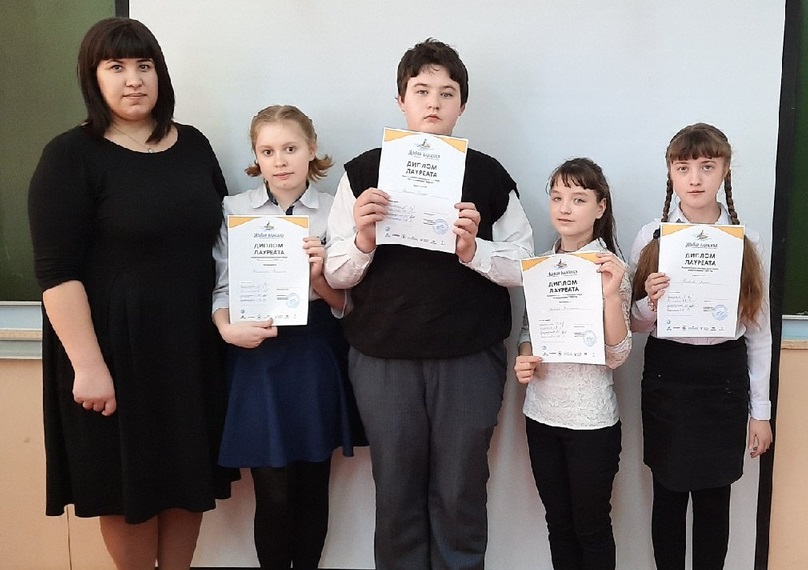 Филиал «Асланинская СОШ»
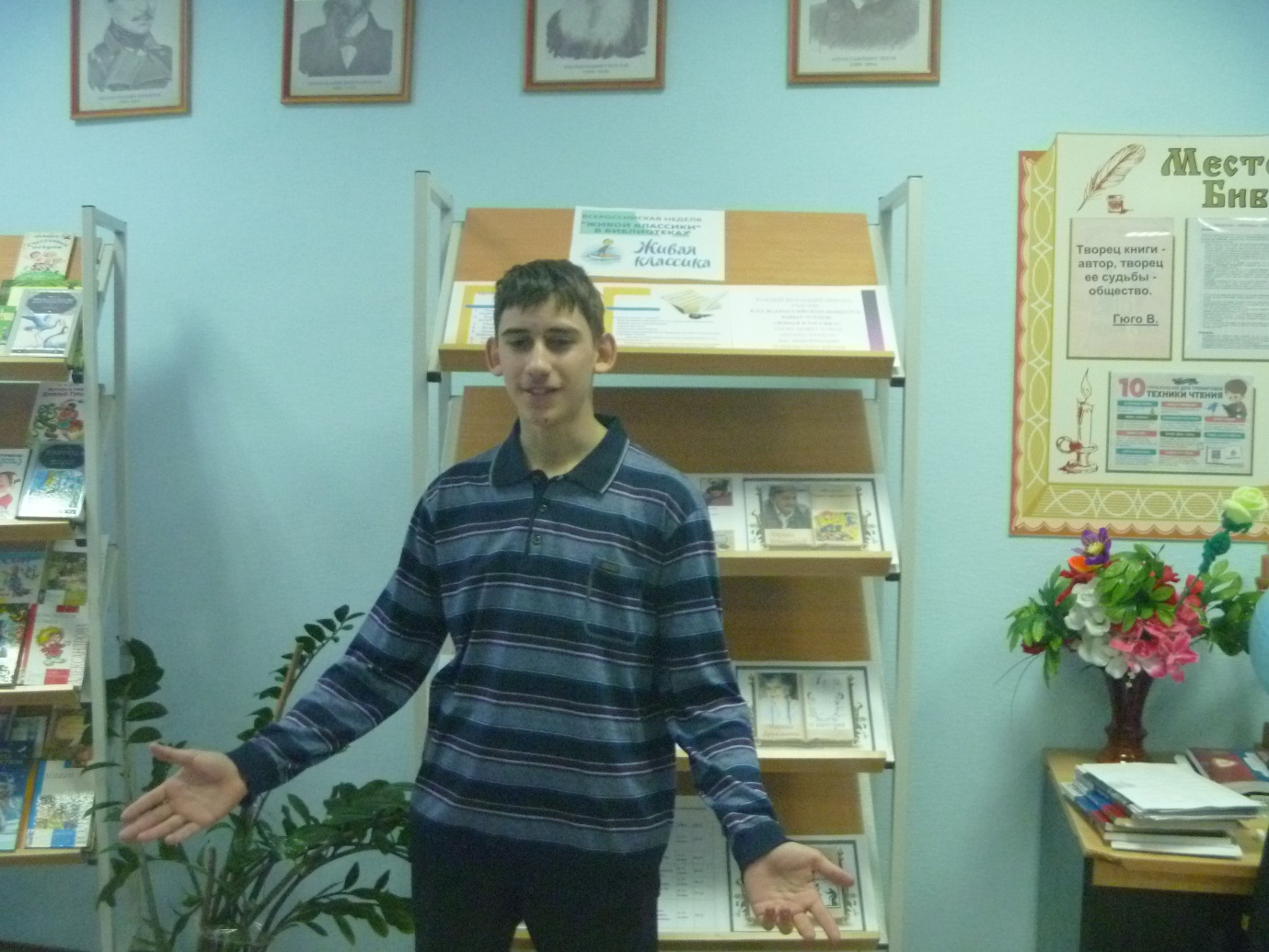